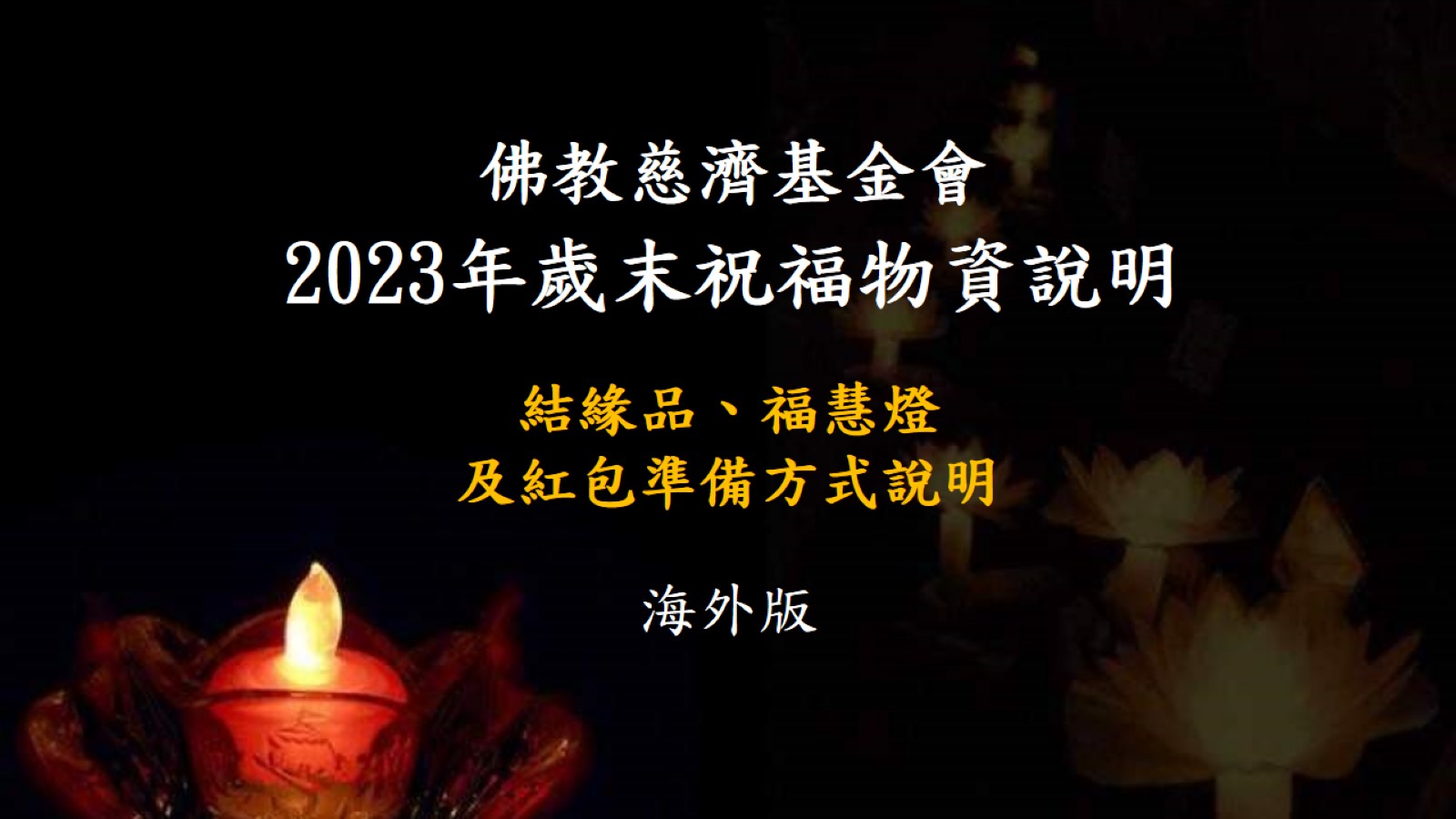 結緣品、福慧燈及紅包準備方式說明
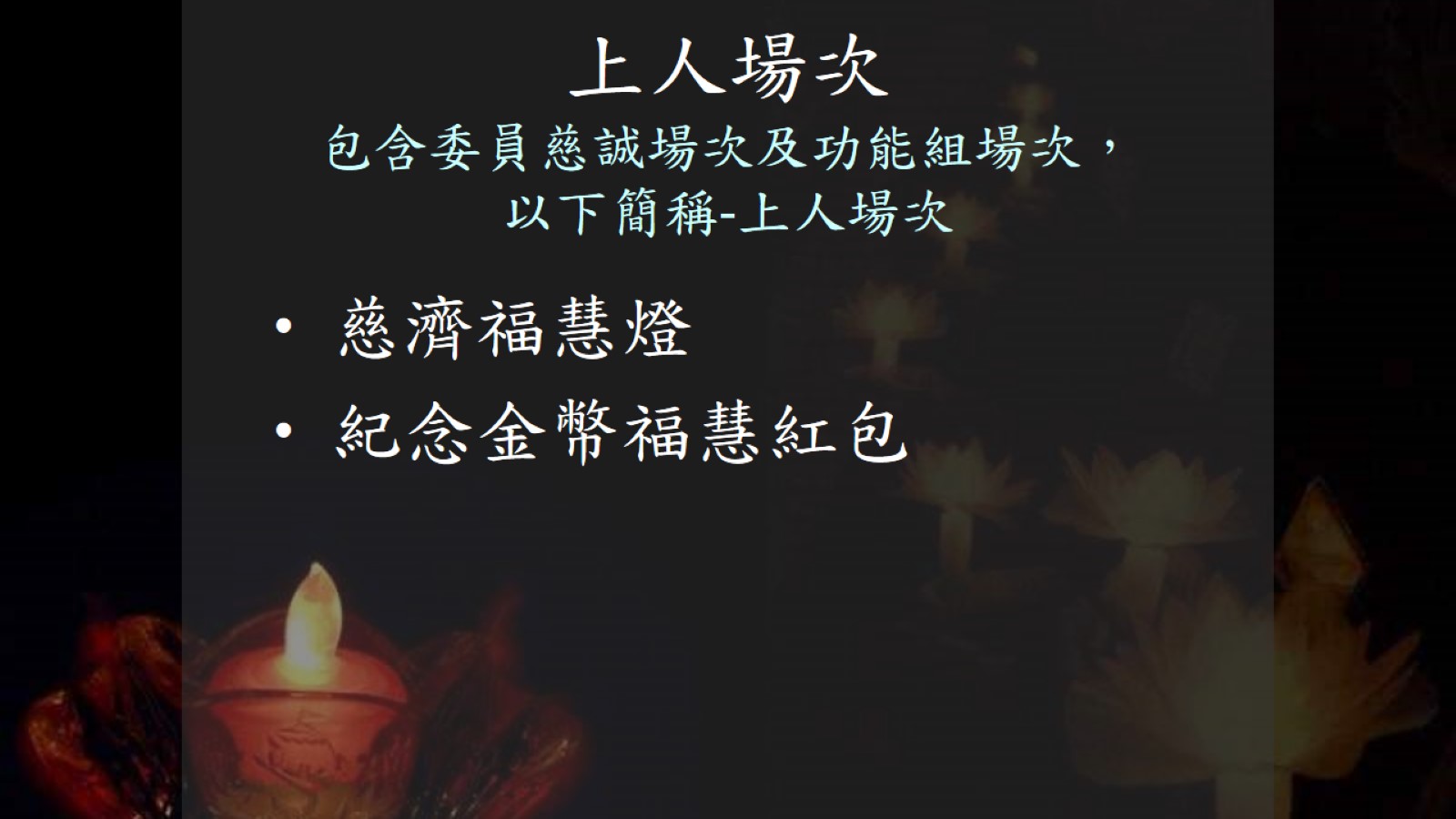 上人場次包含委員慈誠場次及功能組場次，以下簡稱-上人場次
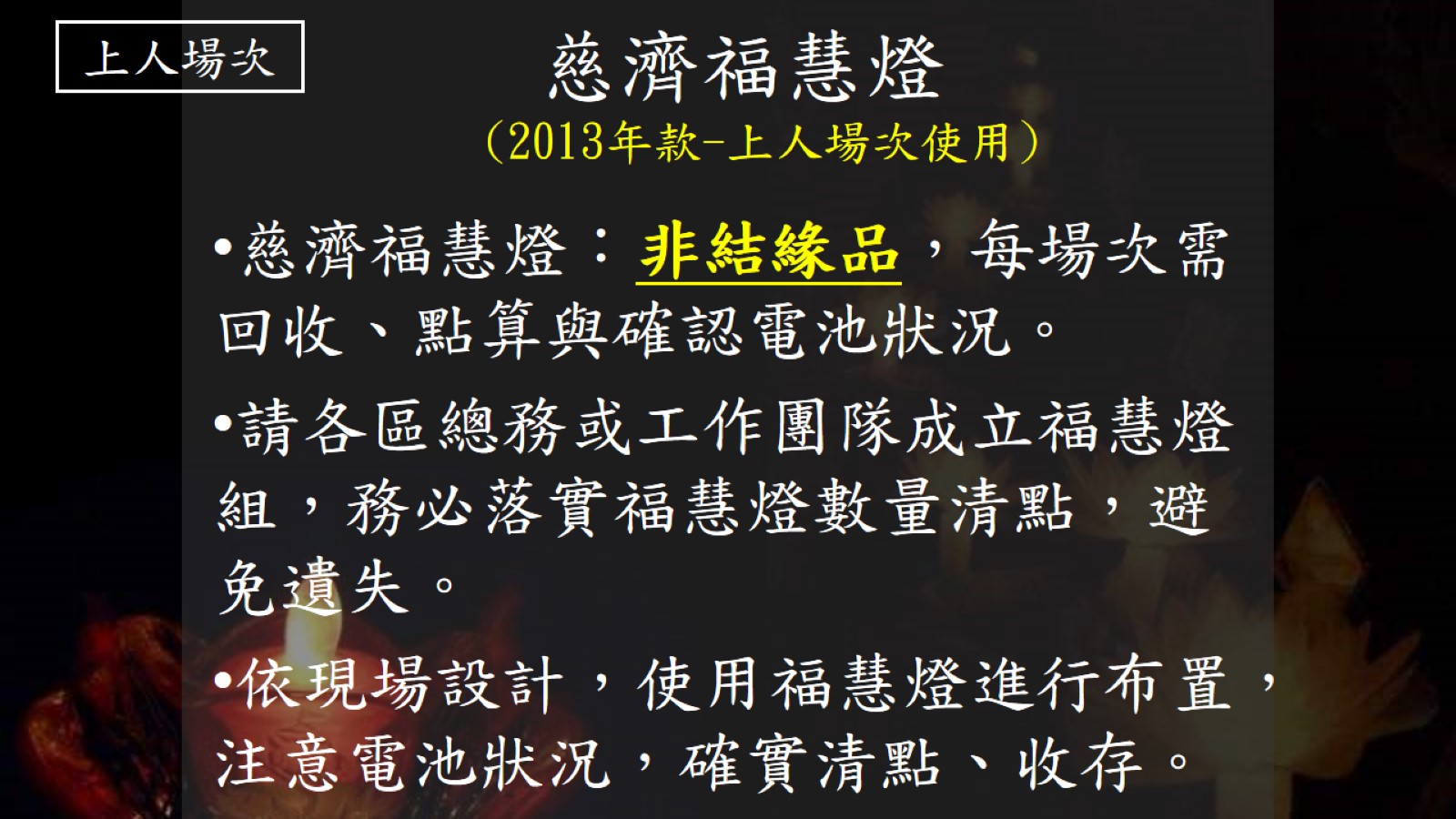 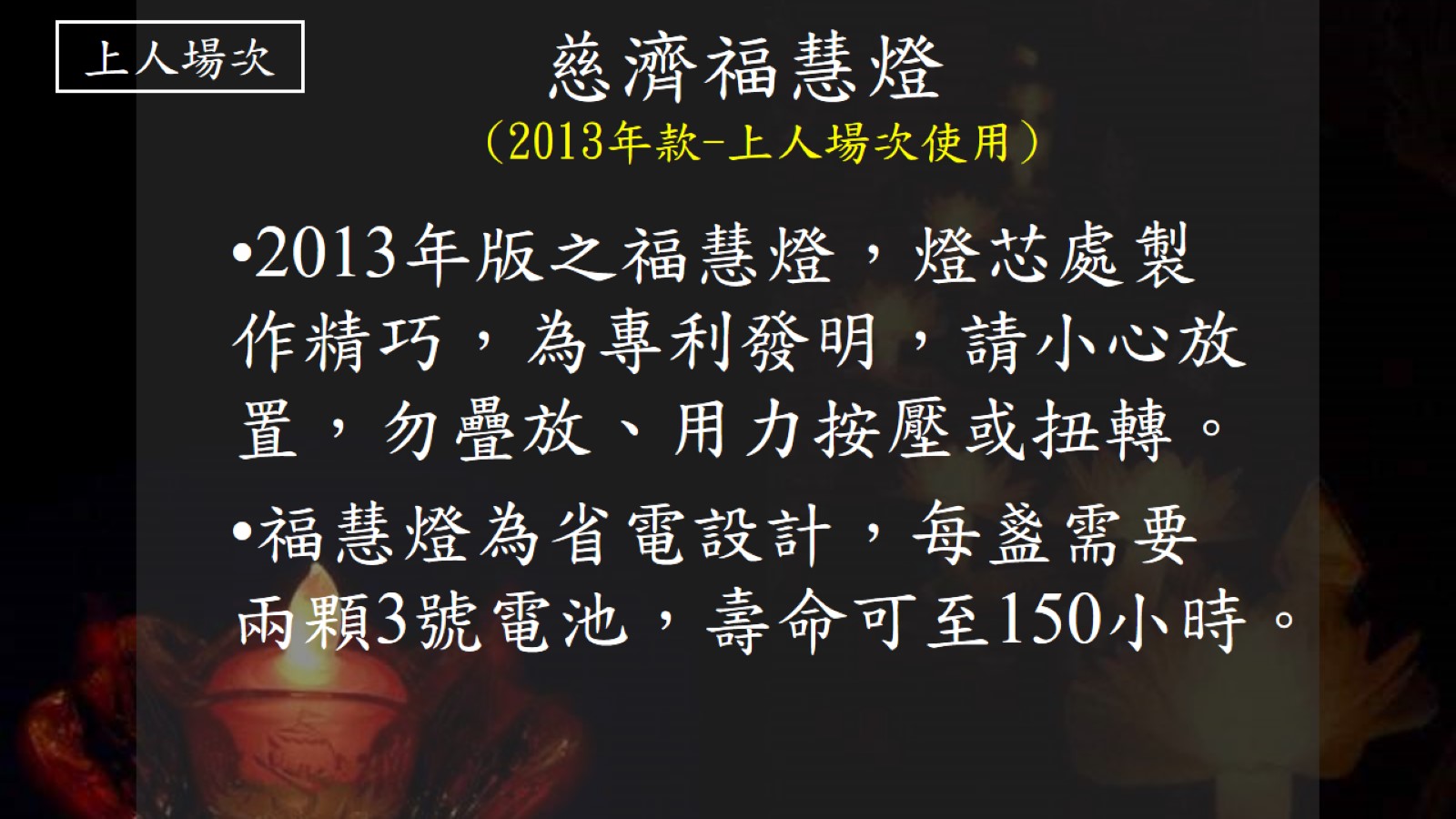 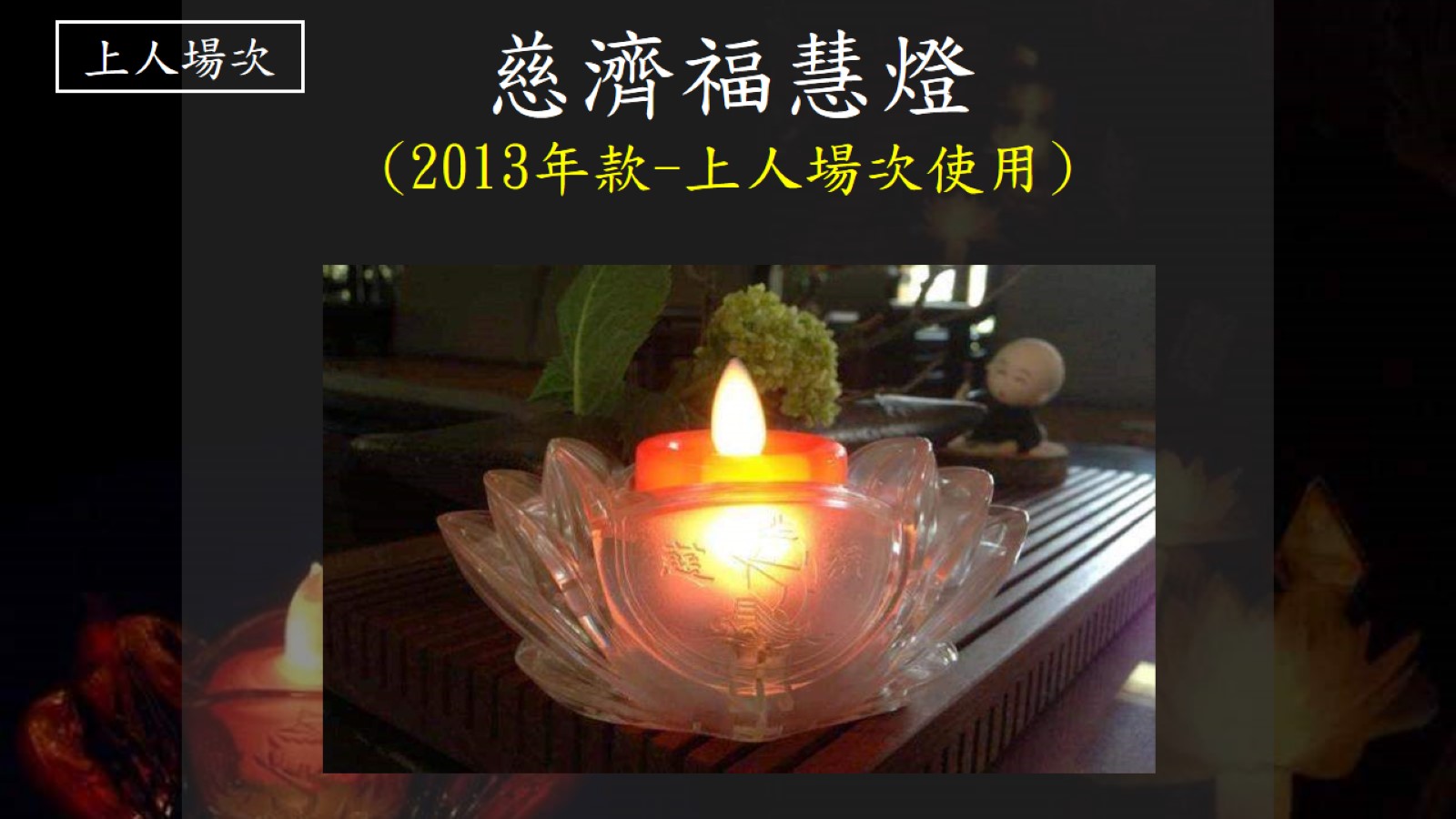 慈濟福慧燈(2013年款-上人場次使用)
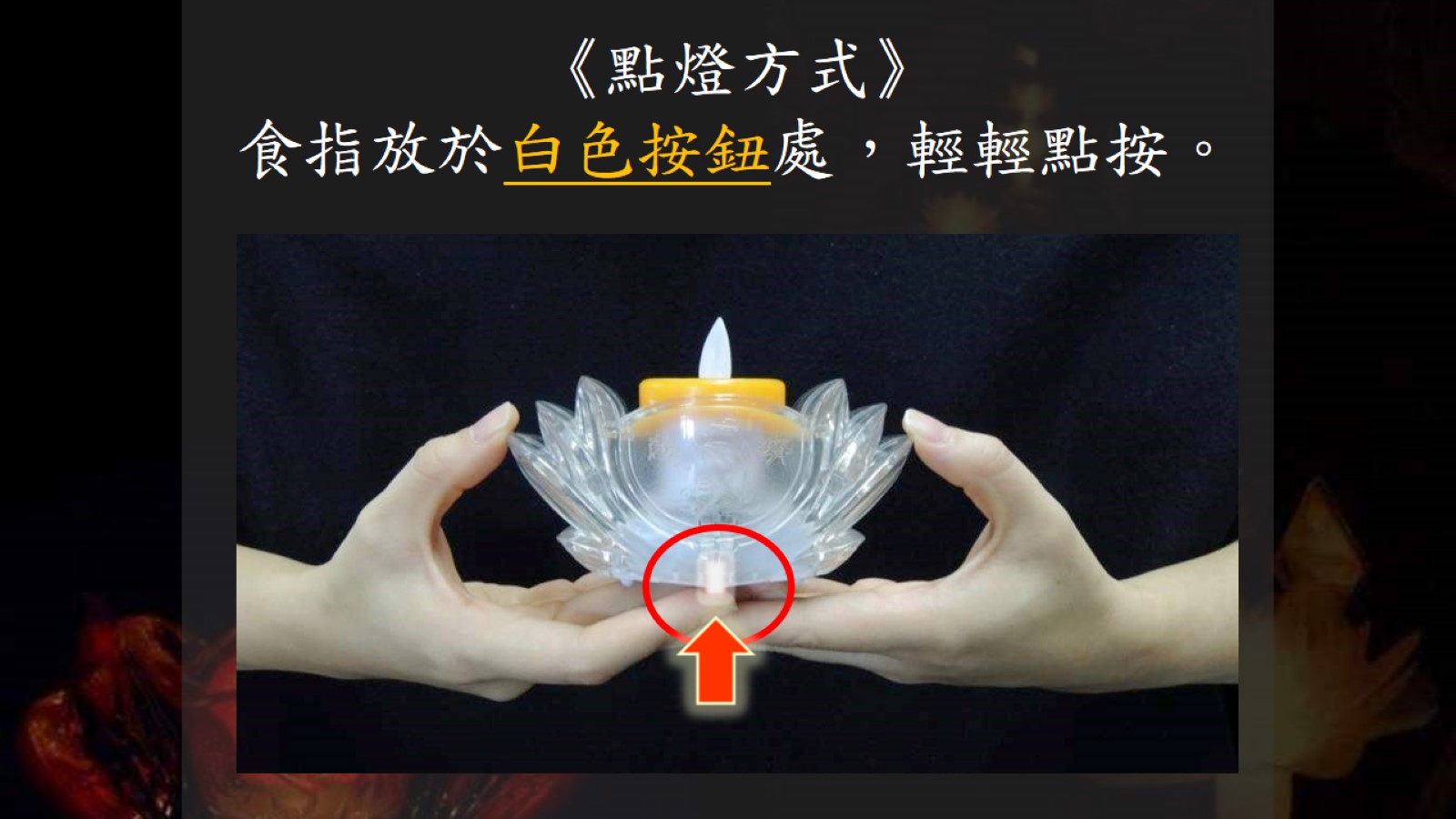 《點燈方式》食指放於白色按鈕處，輕輕點按。
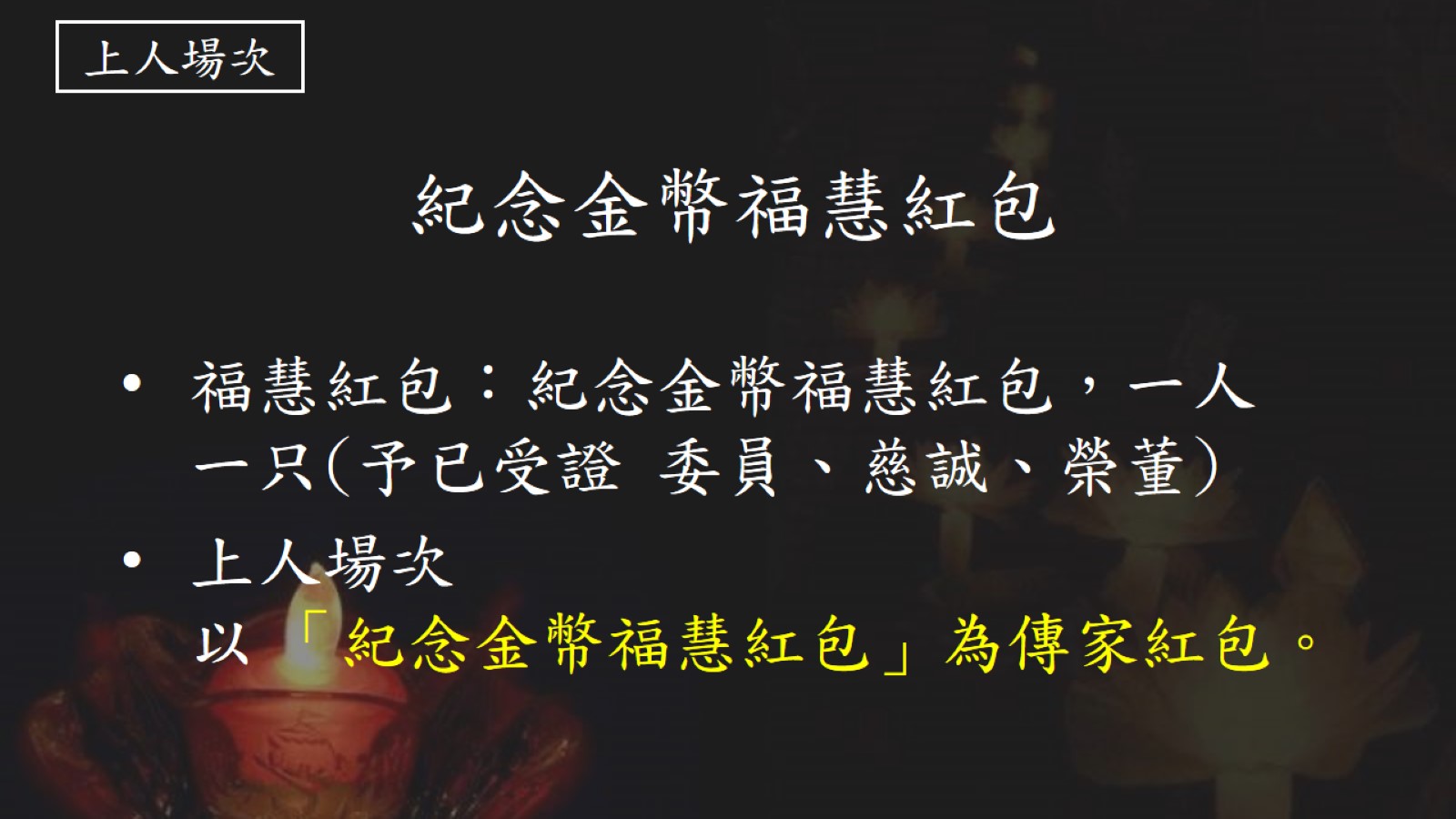 紀念金幣福慧紅包
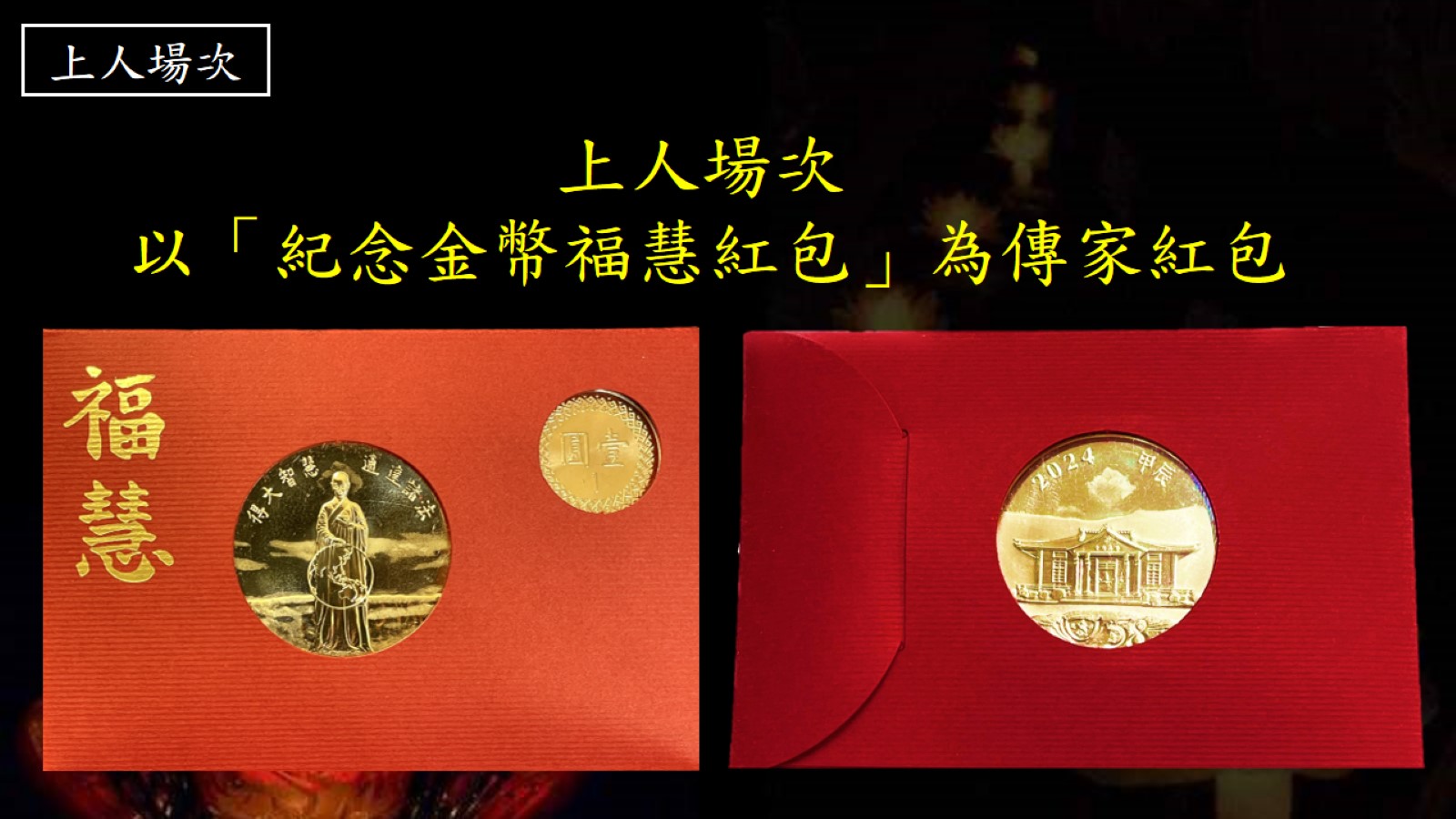 上人場次以「紀念金幣福慧紅包」為傳家紅包
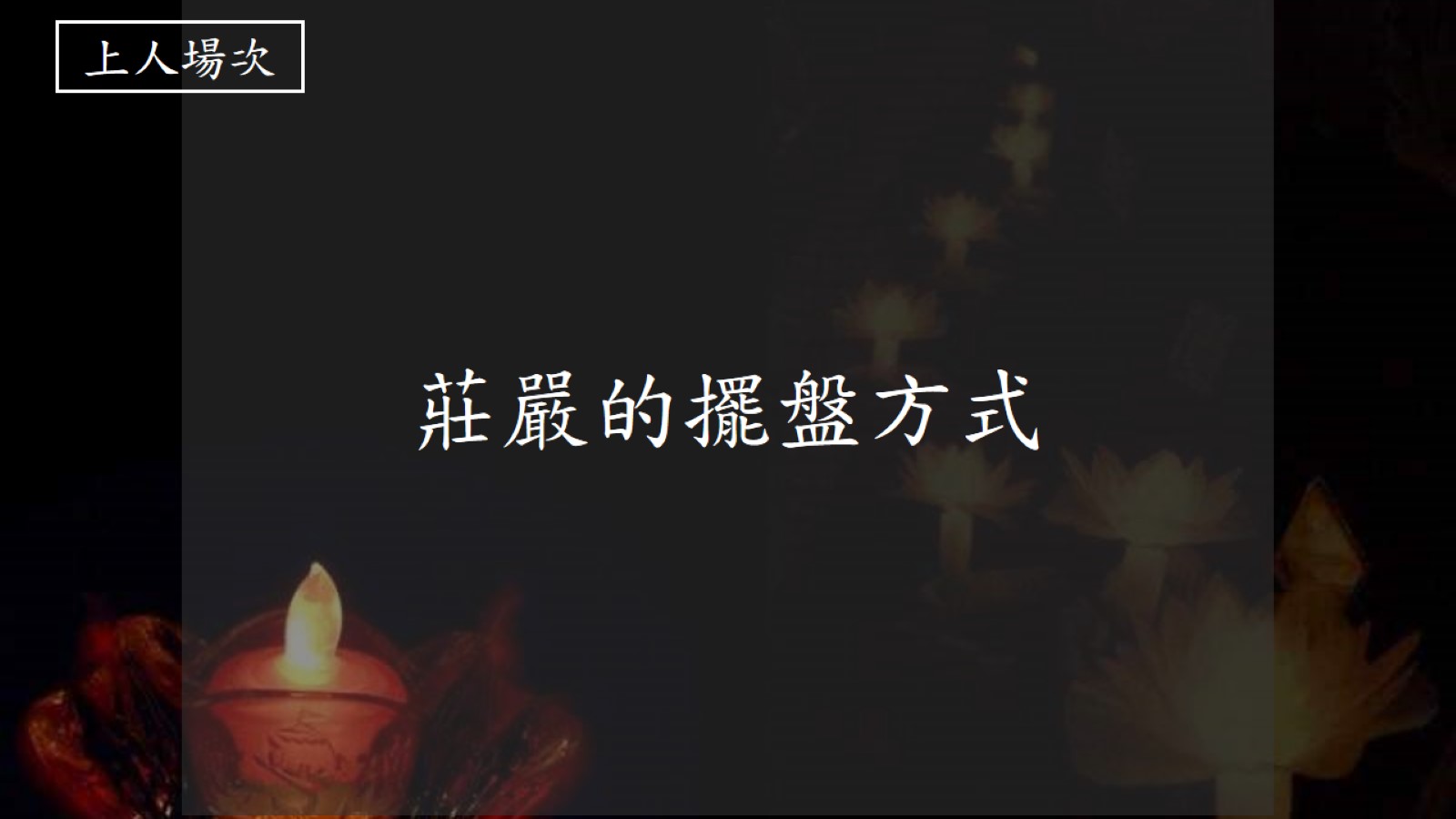 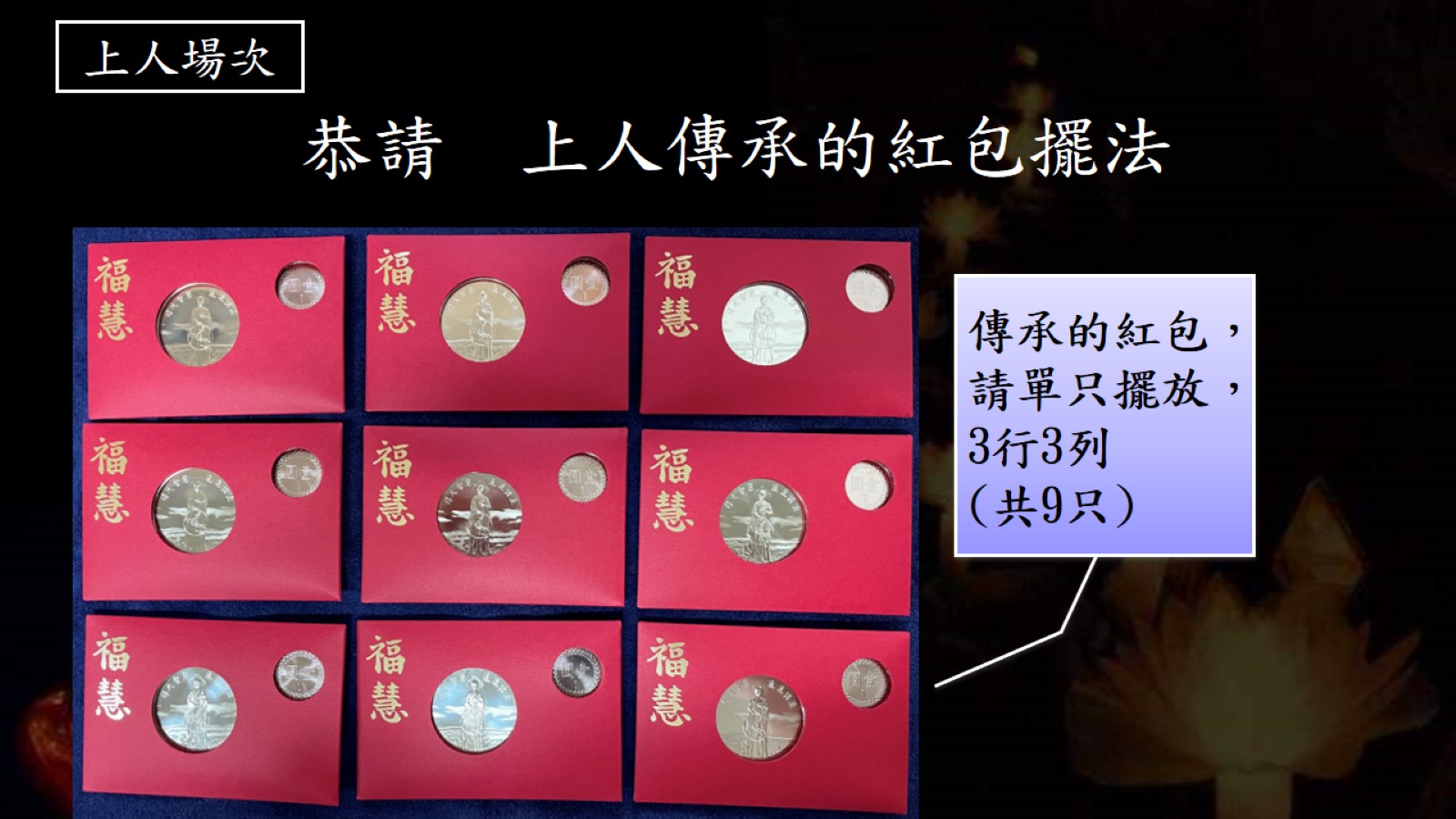 恭請　上人傳承的紅包擺法
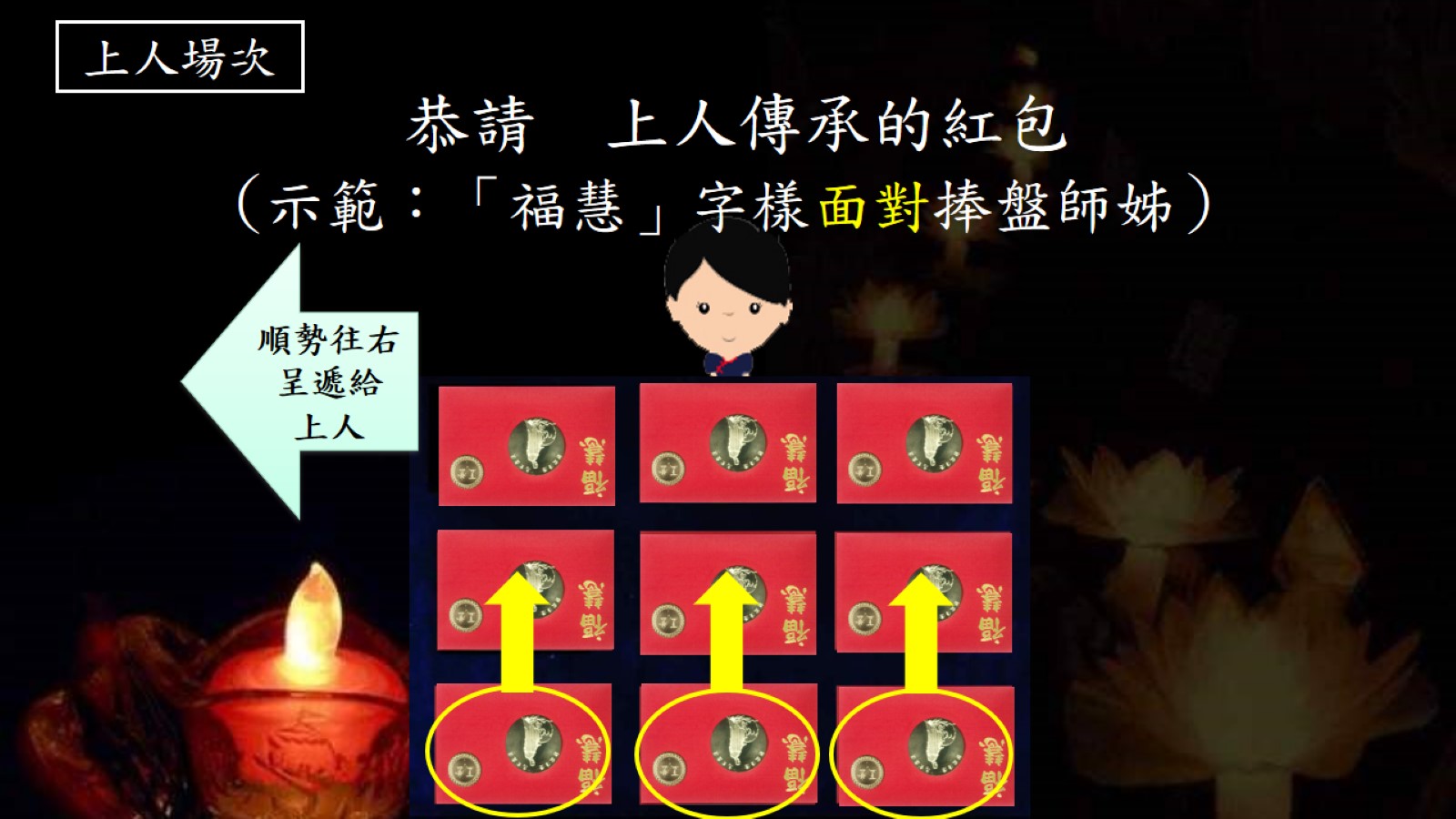 恭請　上人傳承的紅包(示範：「福慧」字樣面對捧盤師姊）
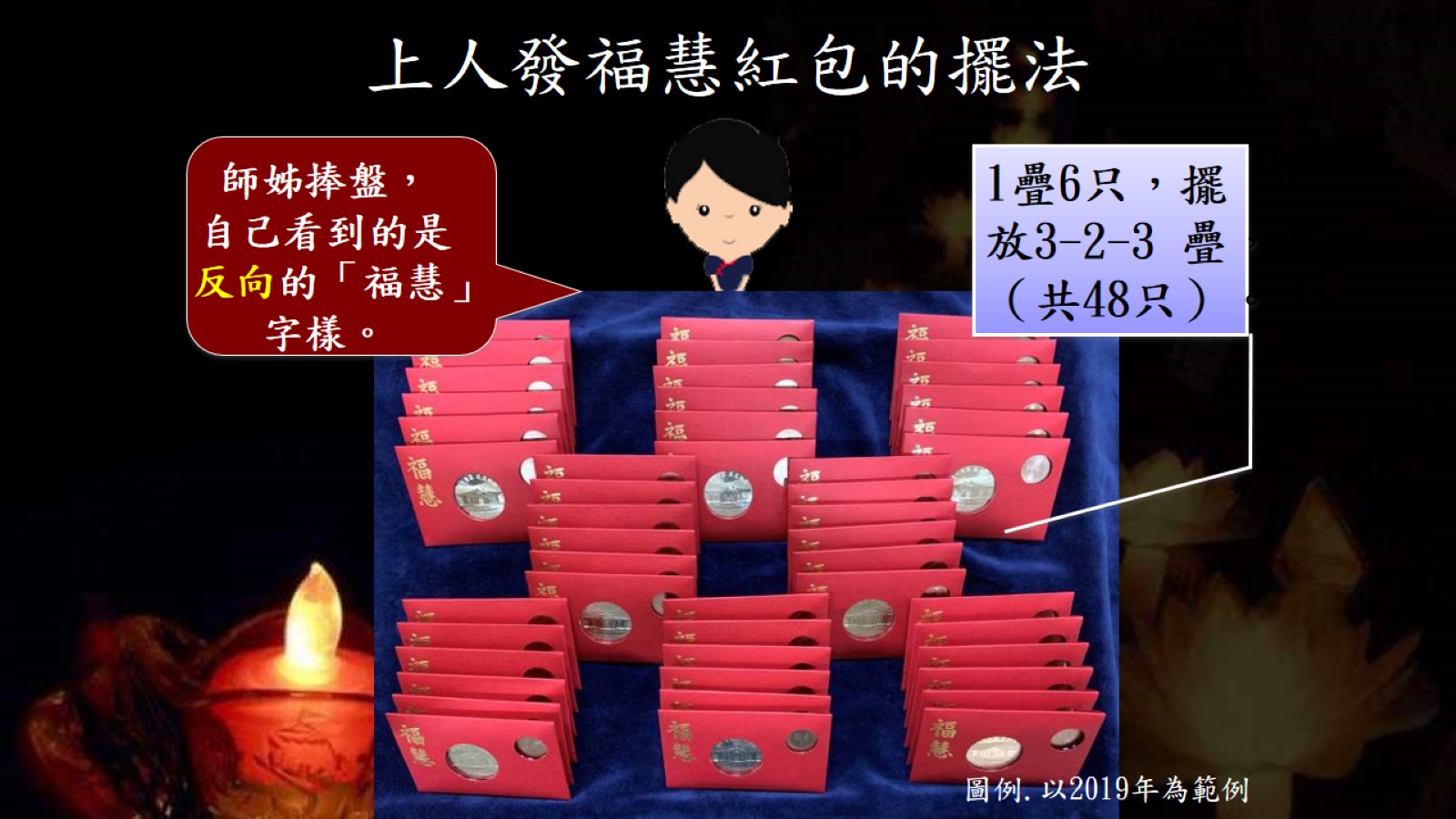 上人發福慧紅包的擺法
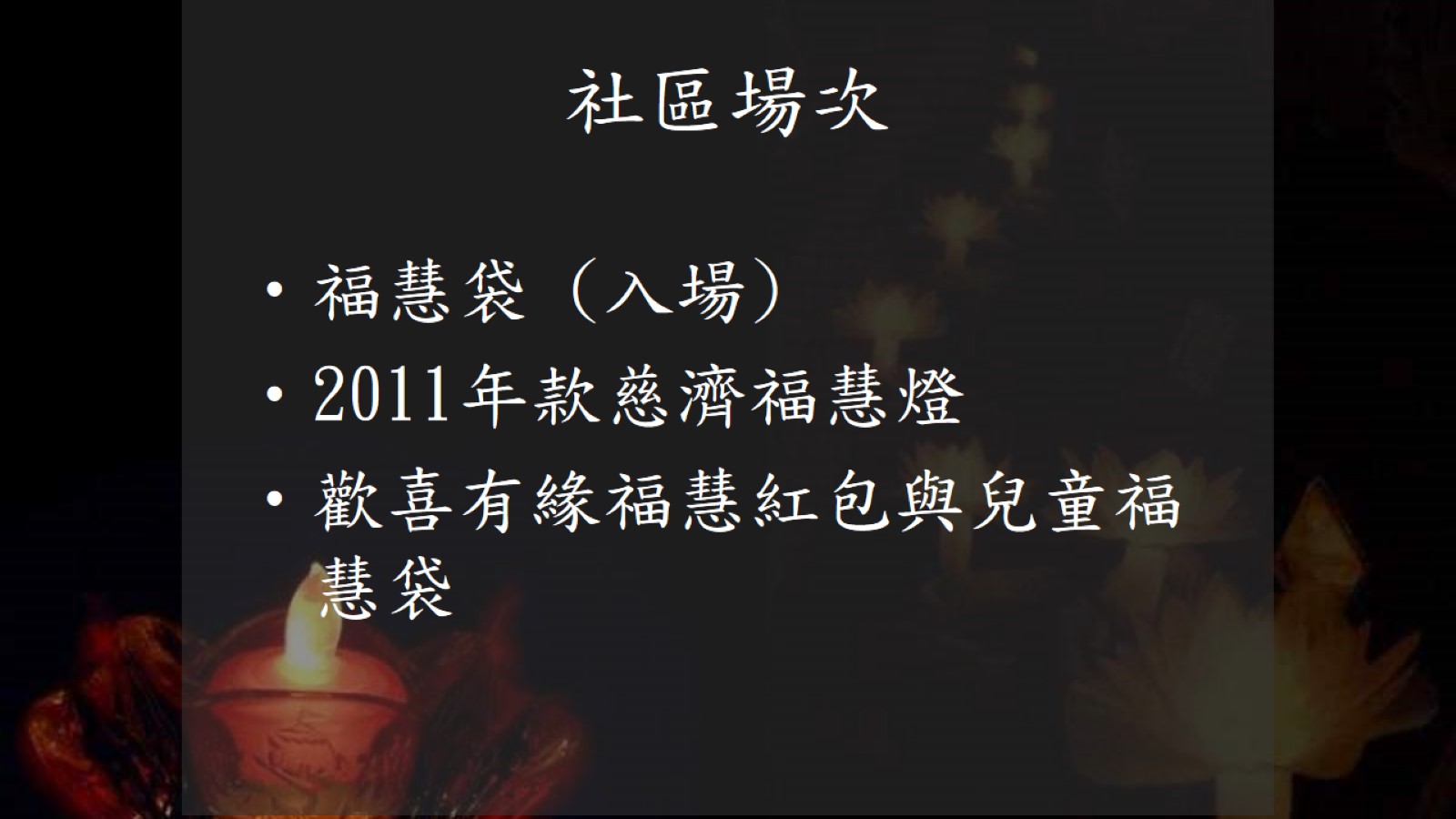 社區場次
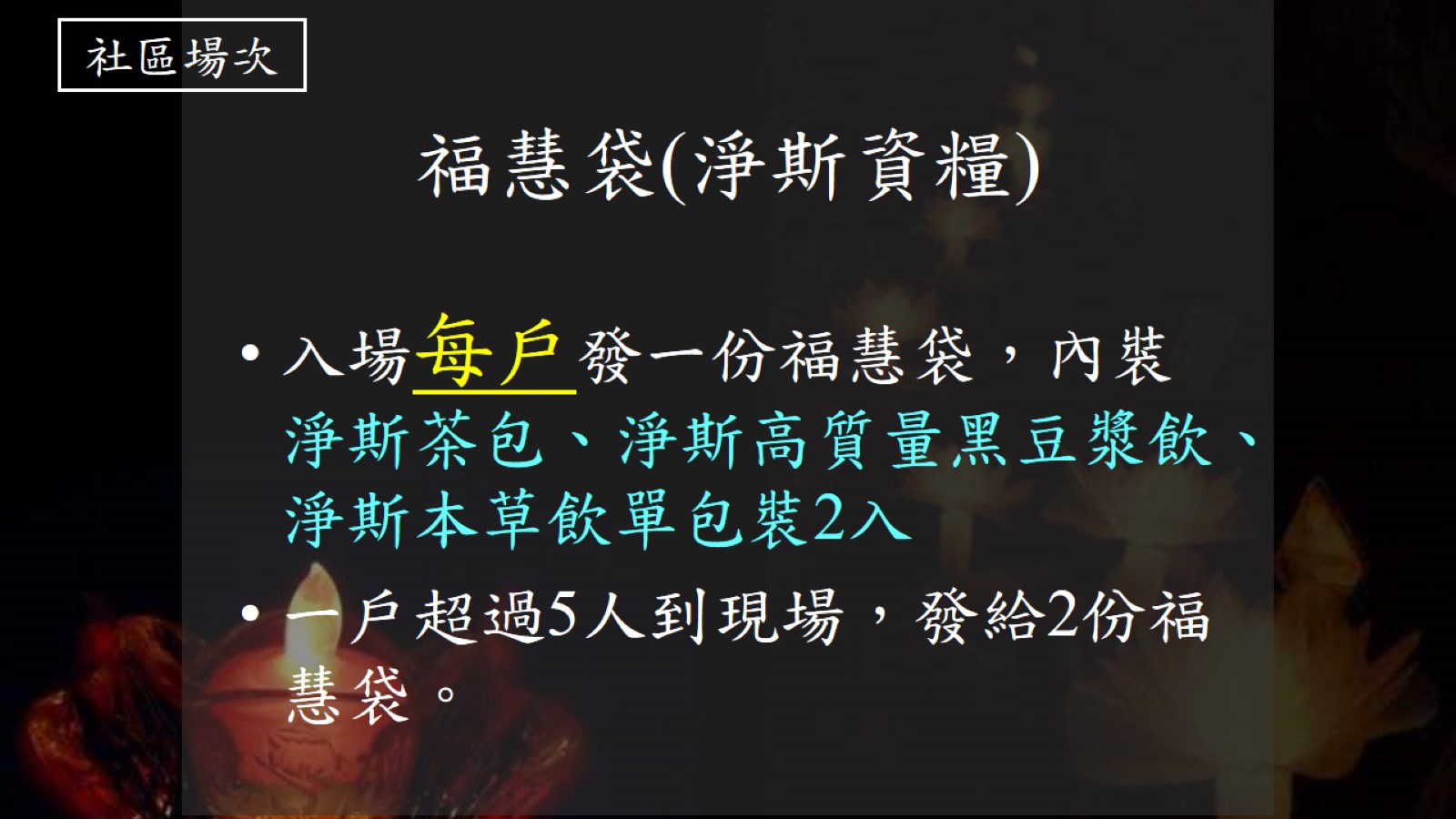 福慧袋(淨斯資糧)
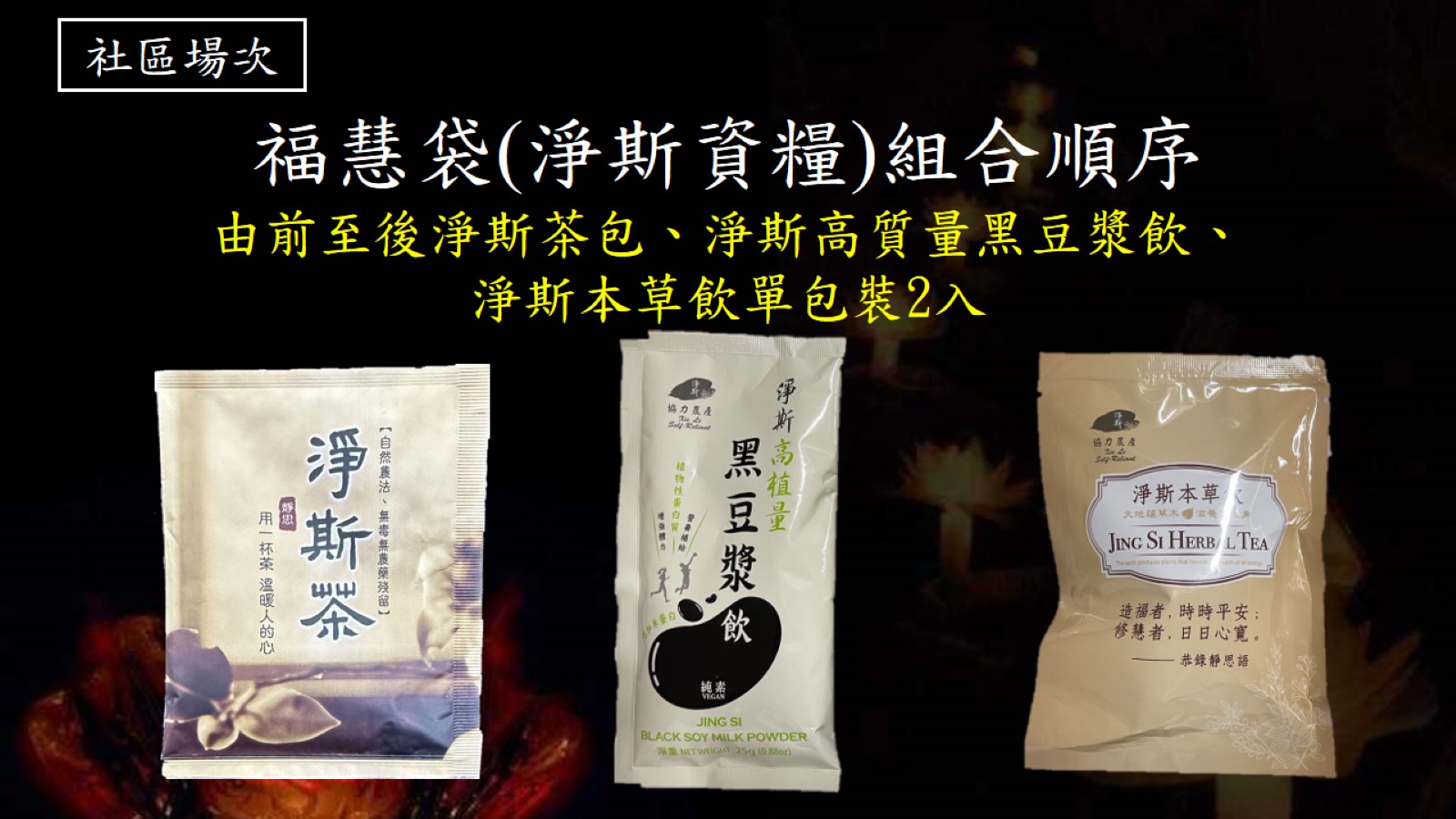 福慧袋(淨斯資糧)組合順序由前至後淨斯茶包、淨斯高質量黑豆漿飲、淨斯本草飲單包裝2入
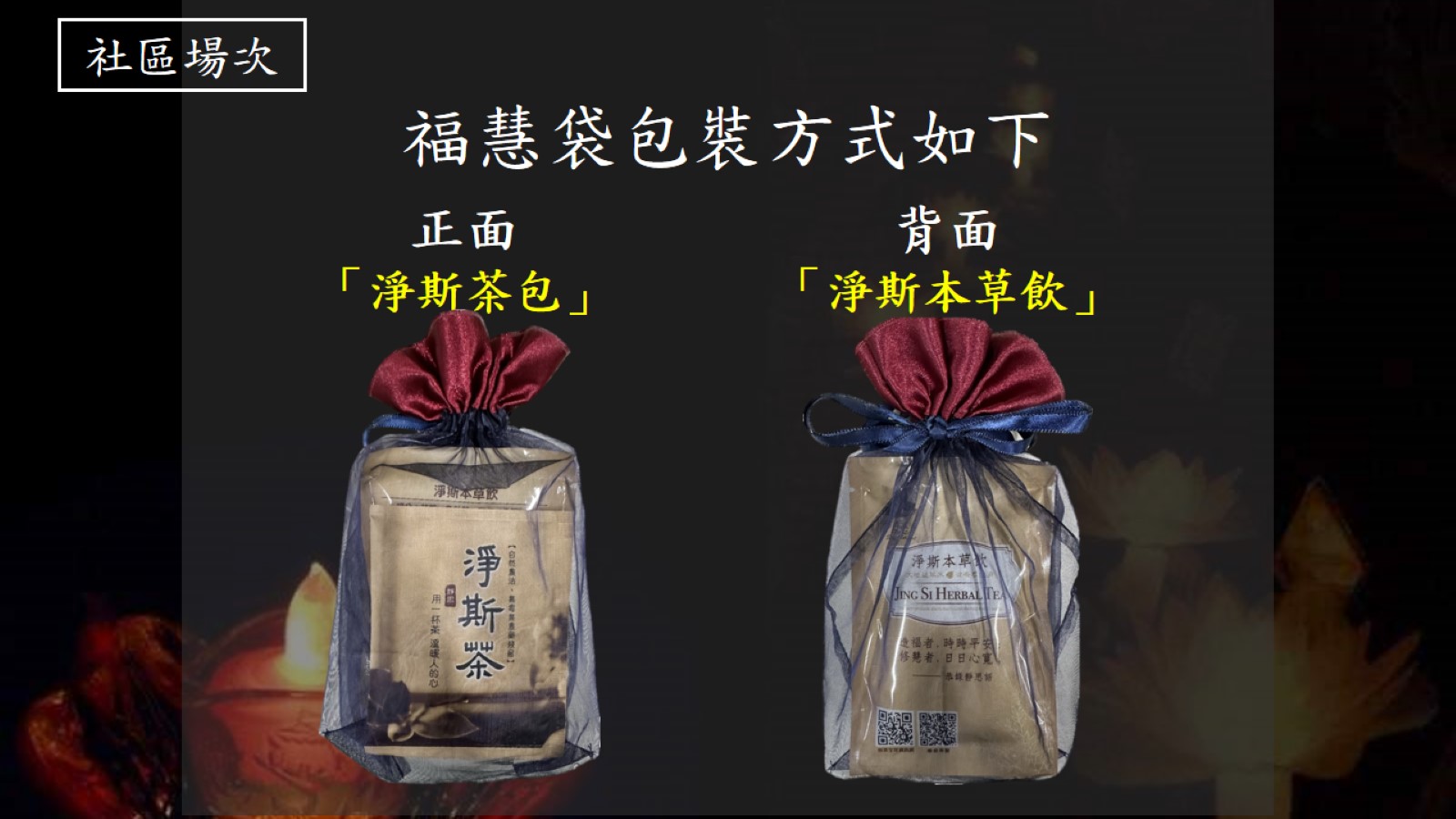 福慧袋包裝方式如下
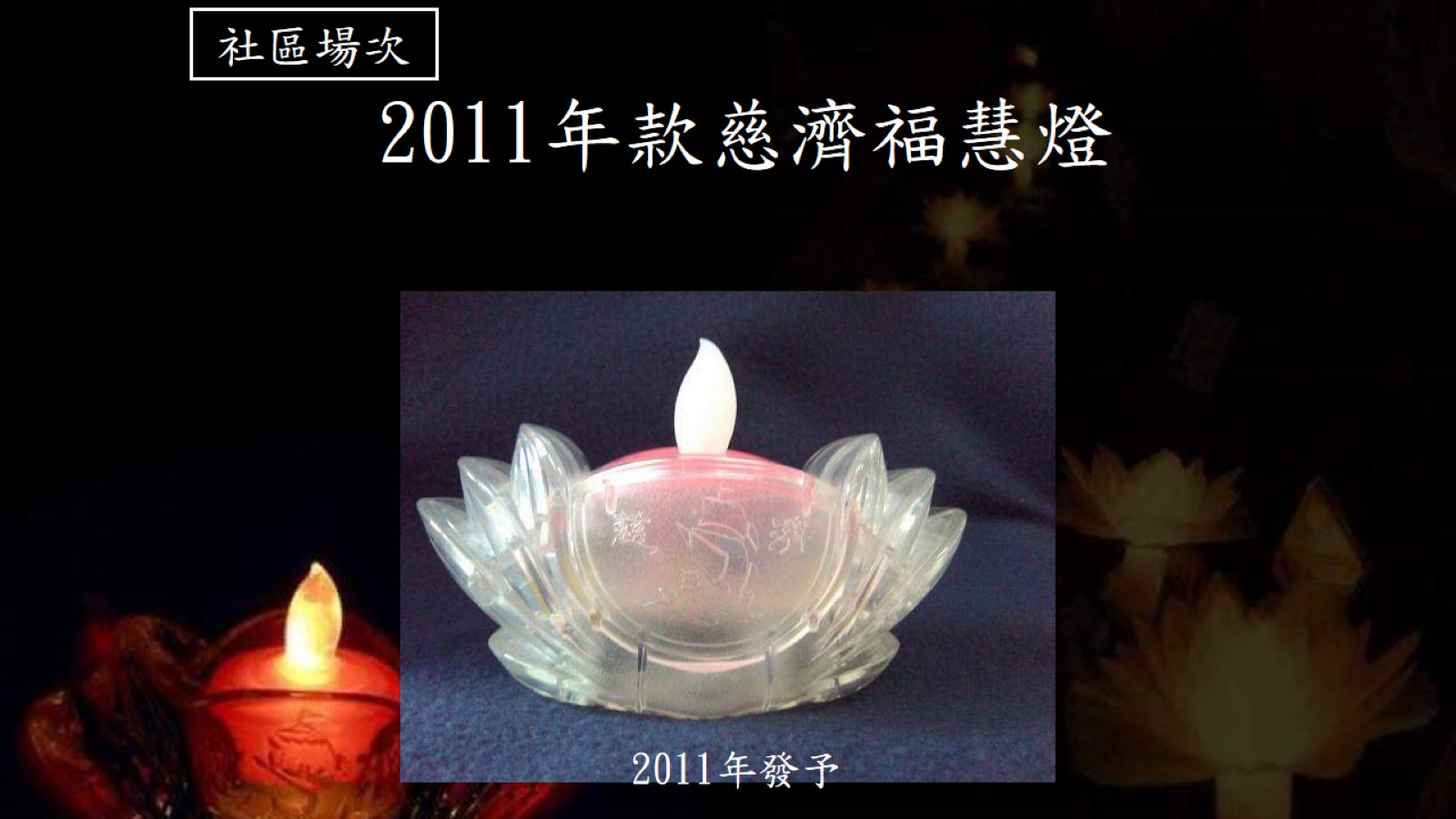 2011年款慈濟福慧燈
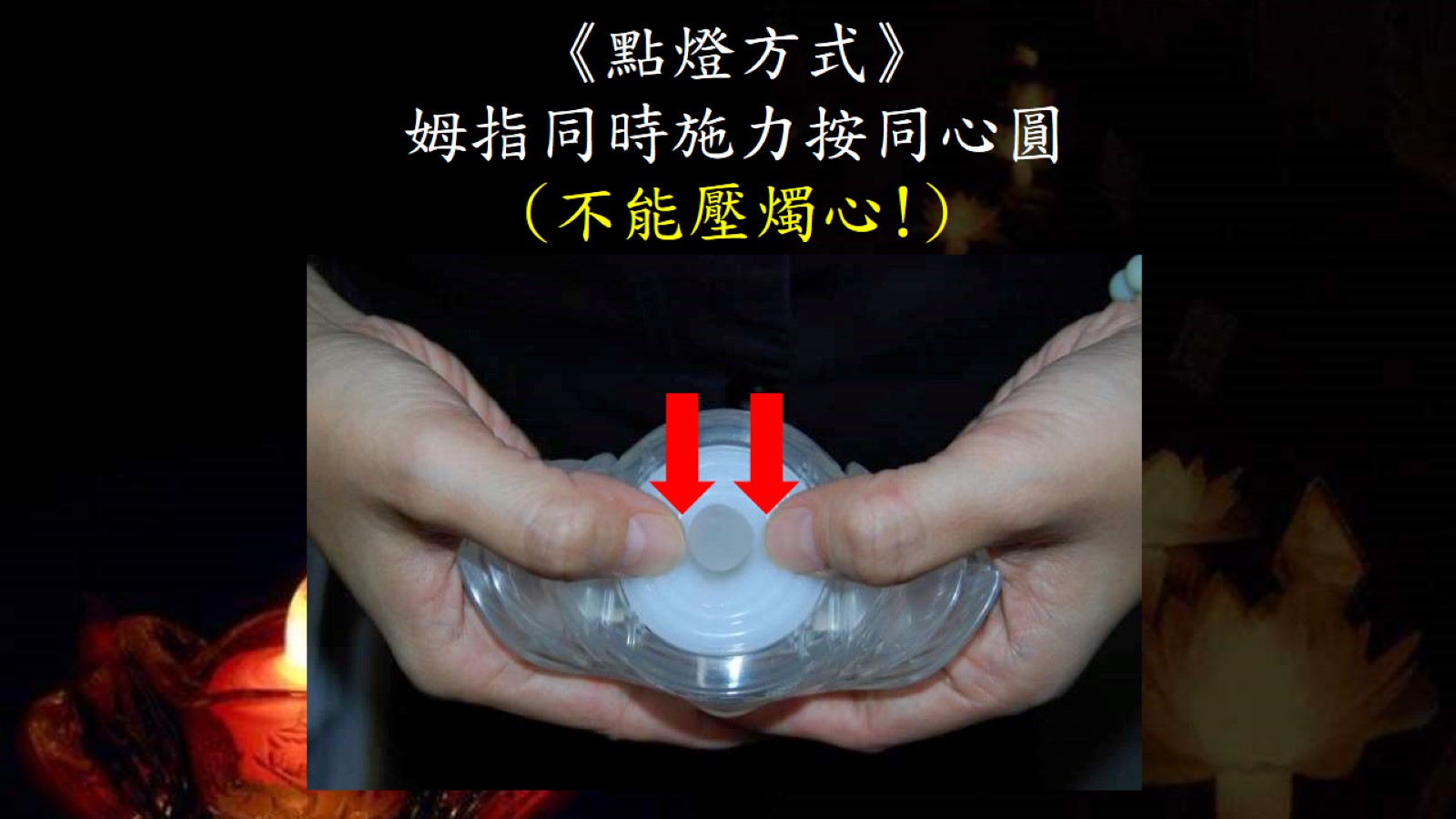 《點燈方式》姆指同時施力按同心圓(不能壓燭心!)
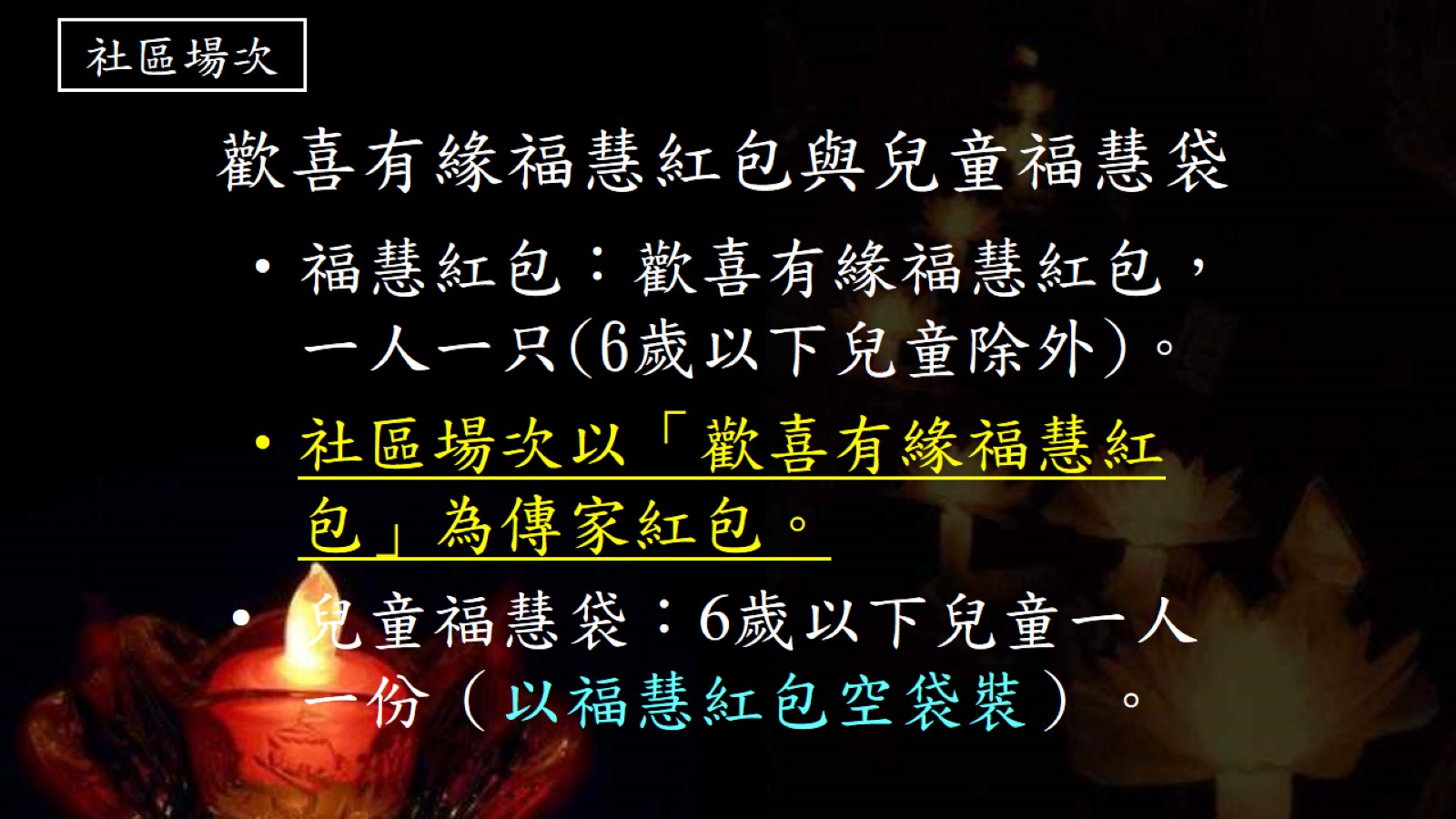 歡喜有緣福慧紅包與兒童福慧袋
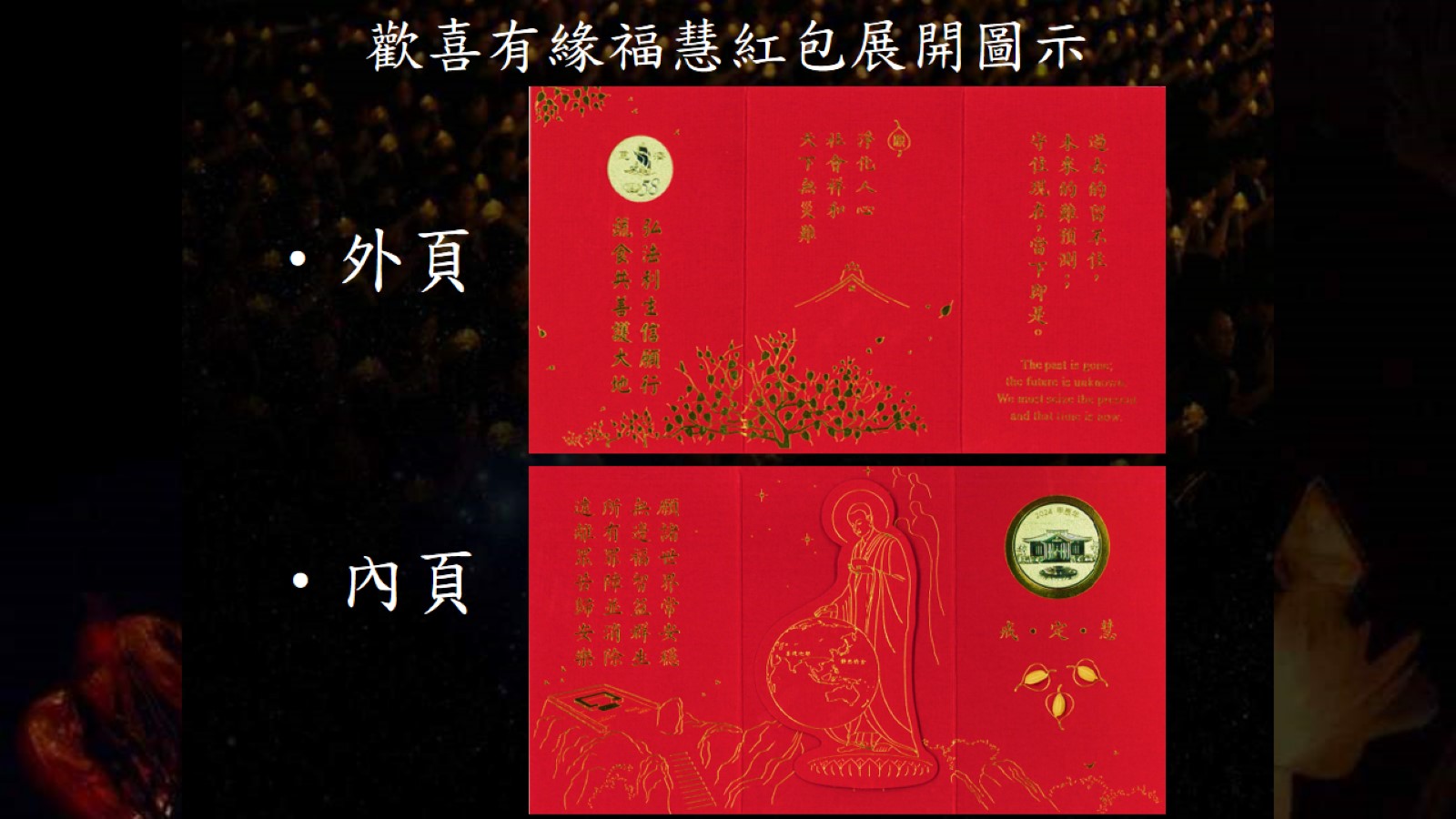 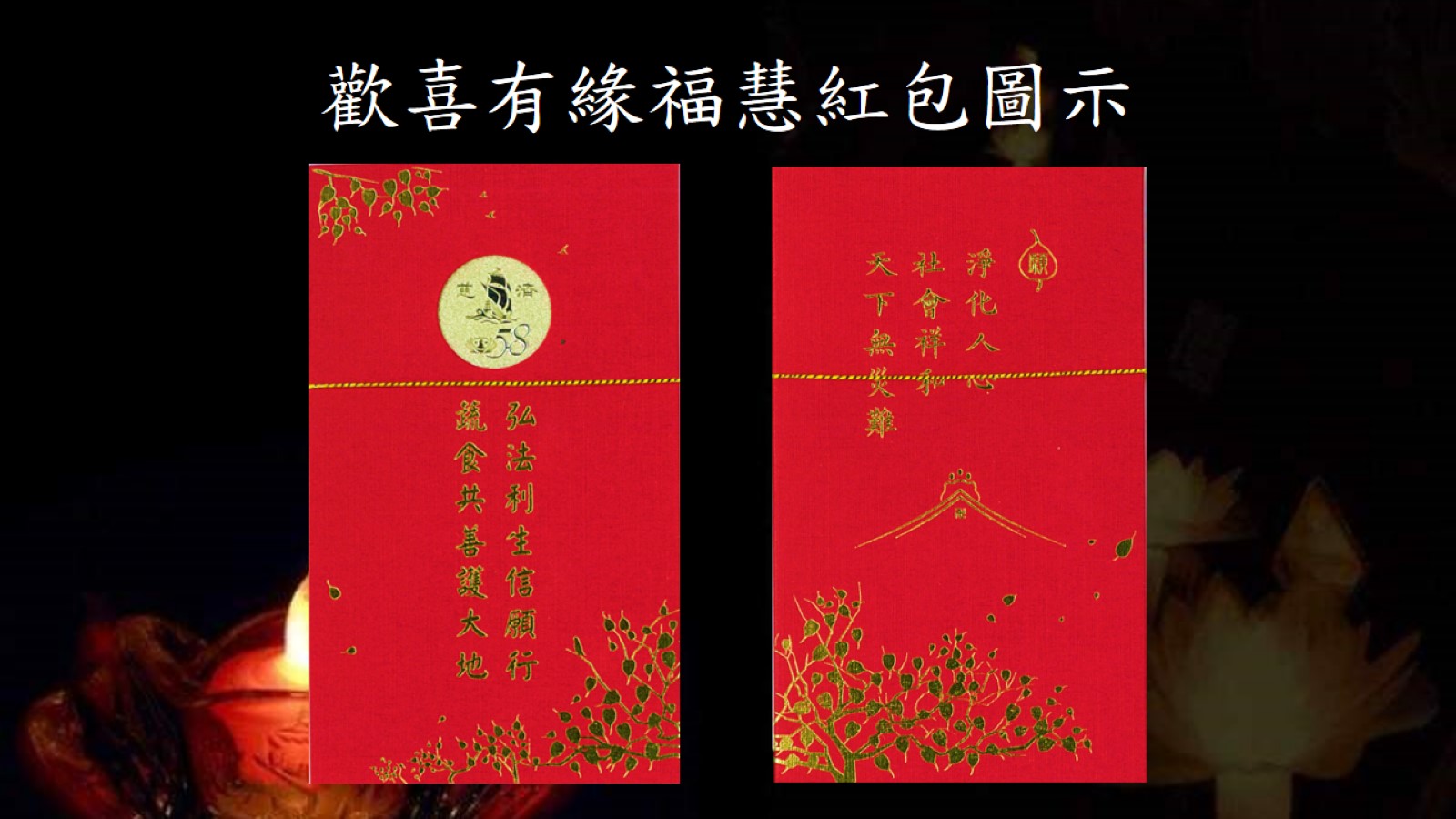 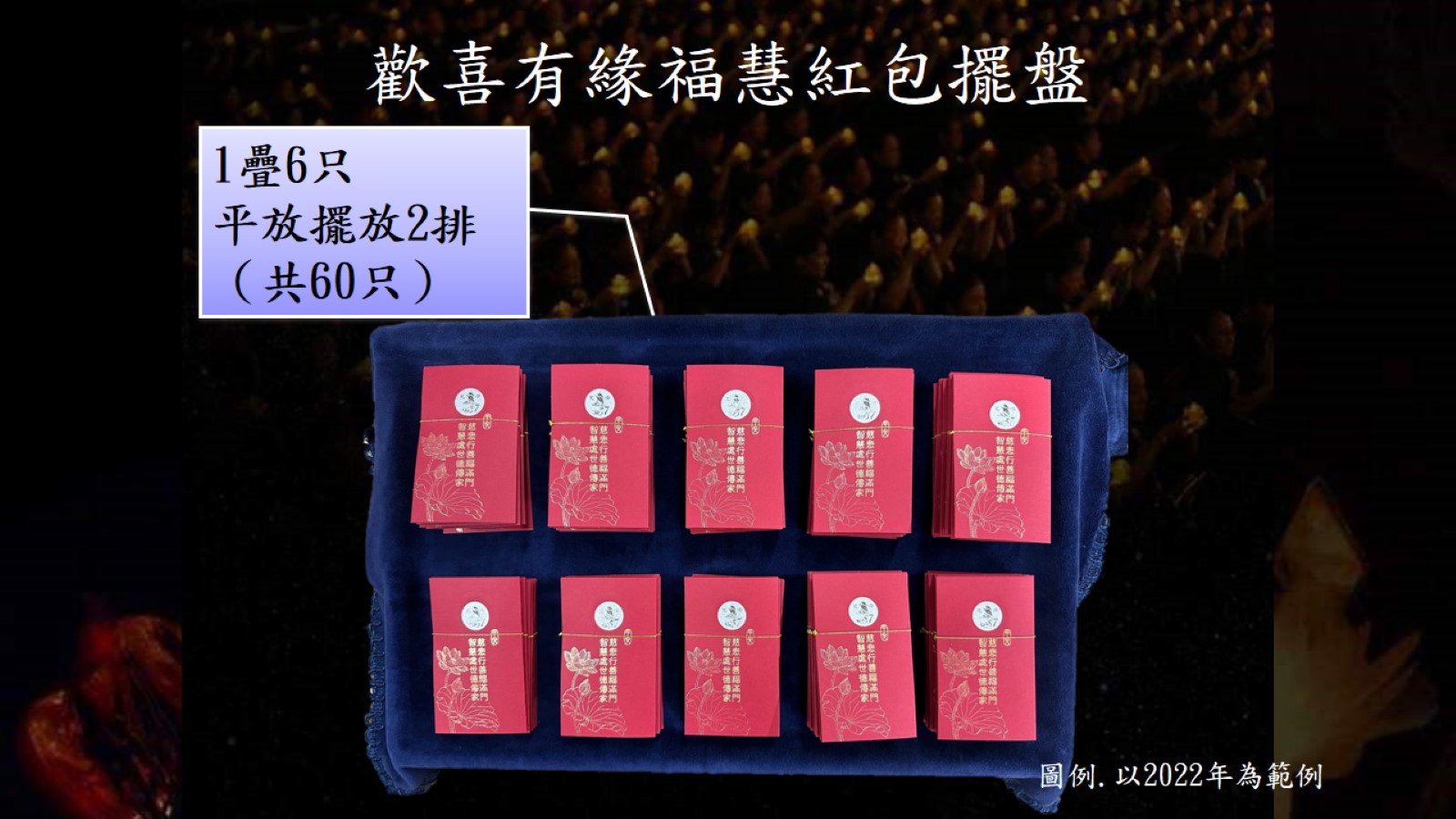 歡喜有緣福慧紅包擺盤
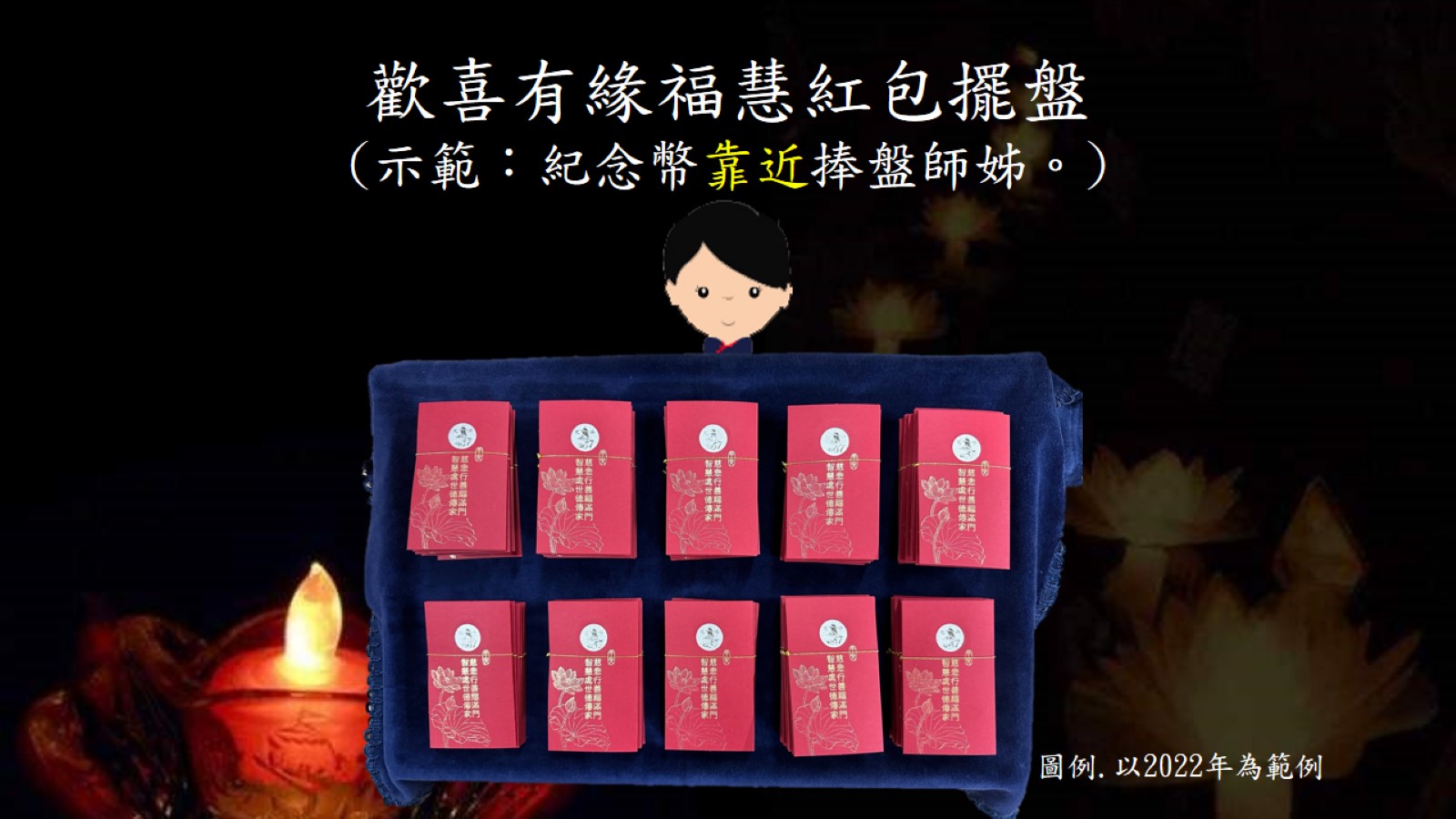 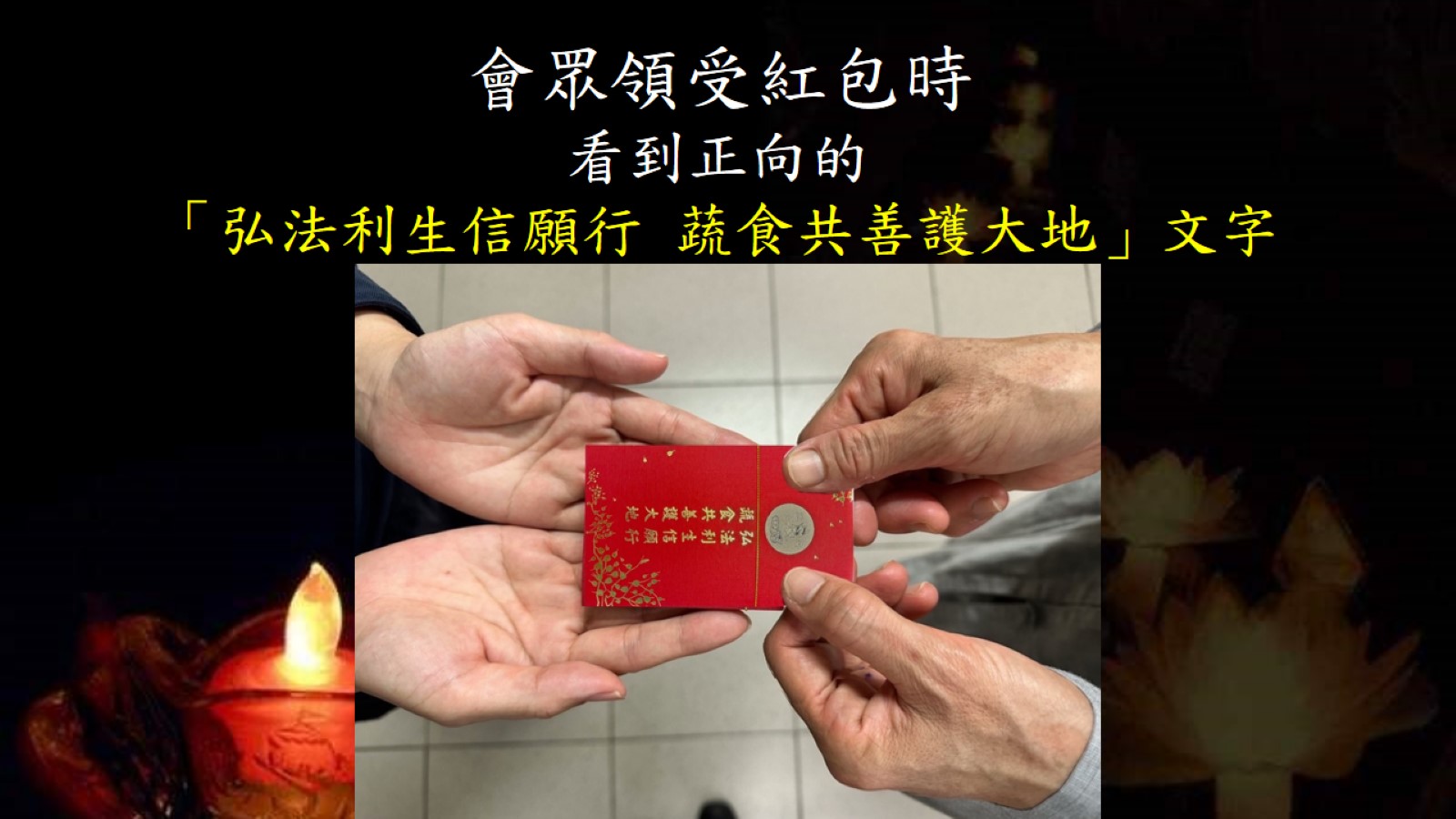 會眾領受紅包時看到正向的「弘法利生信願行 蔬食共善護大地」文字
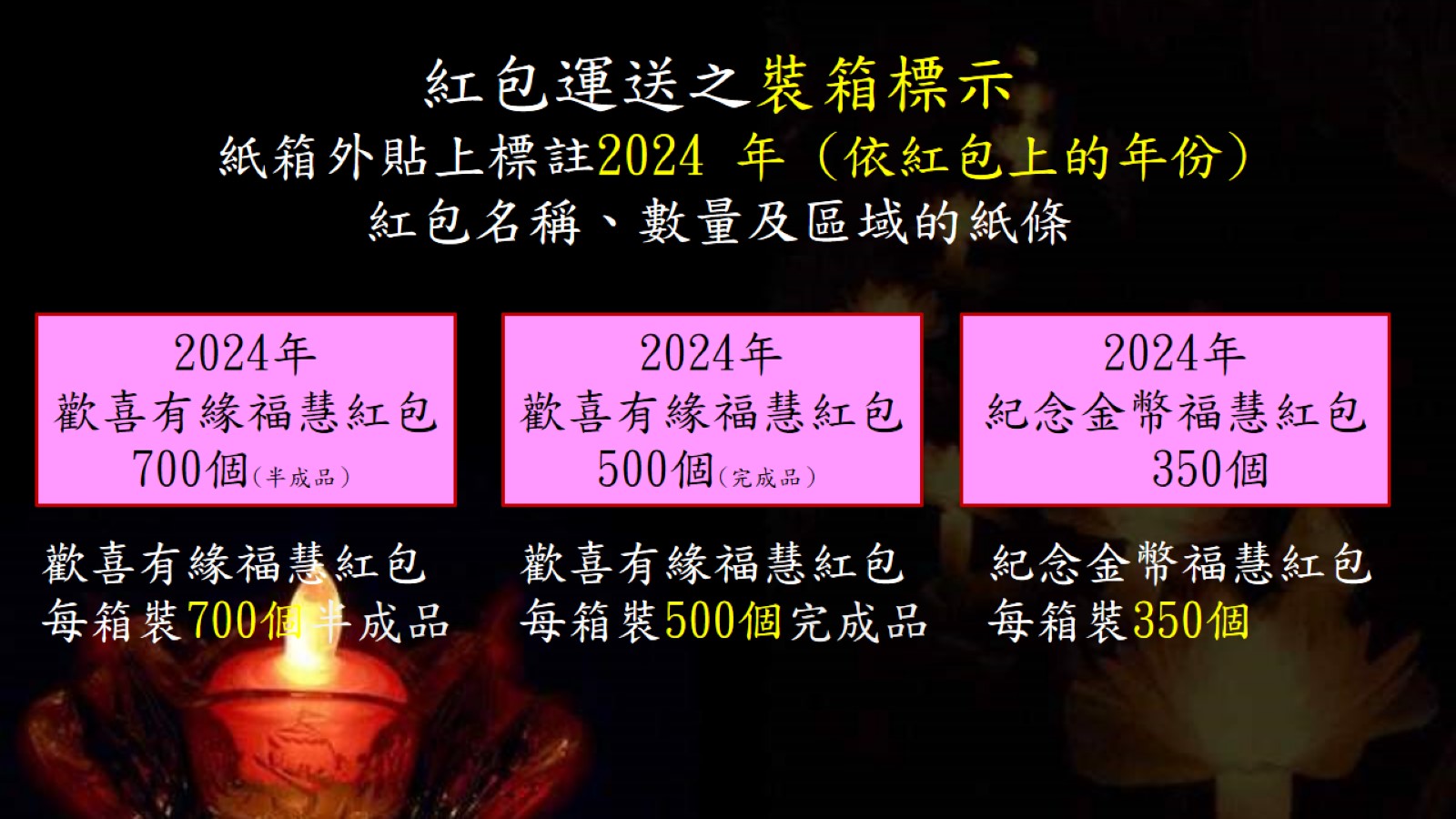 紅包運送之裝箱標示 紙箱外貼上標註2024 年 (依紅包上的年份)紅包名稱、數量及區域的紙條
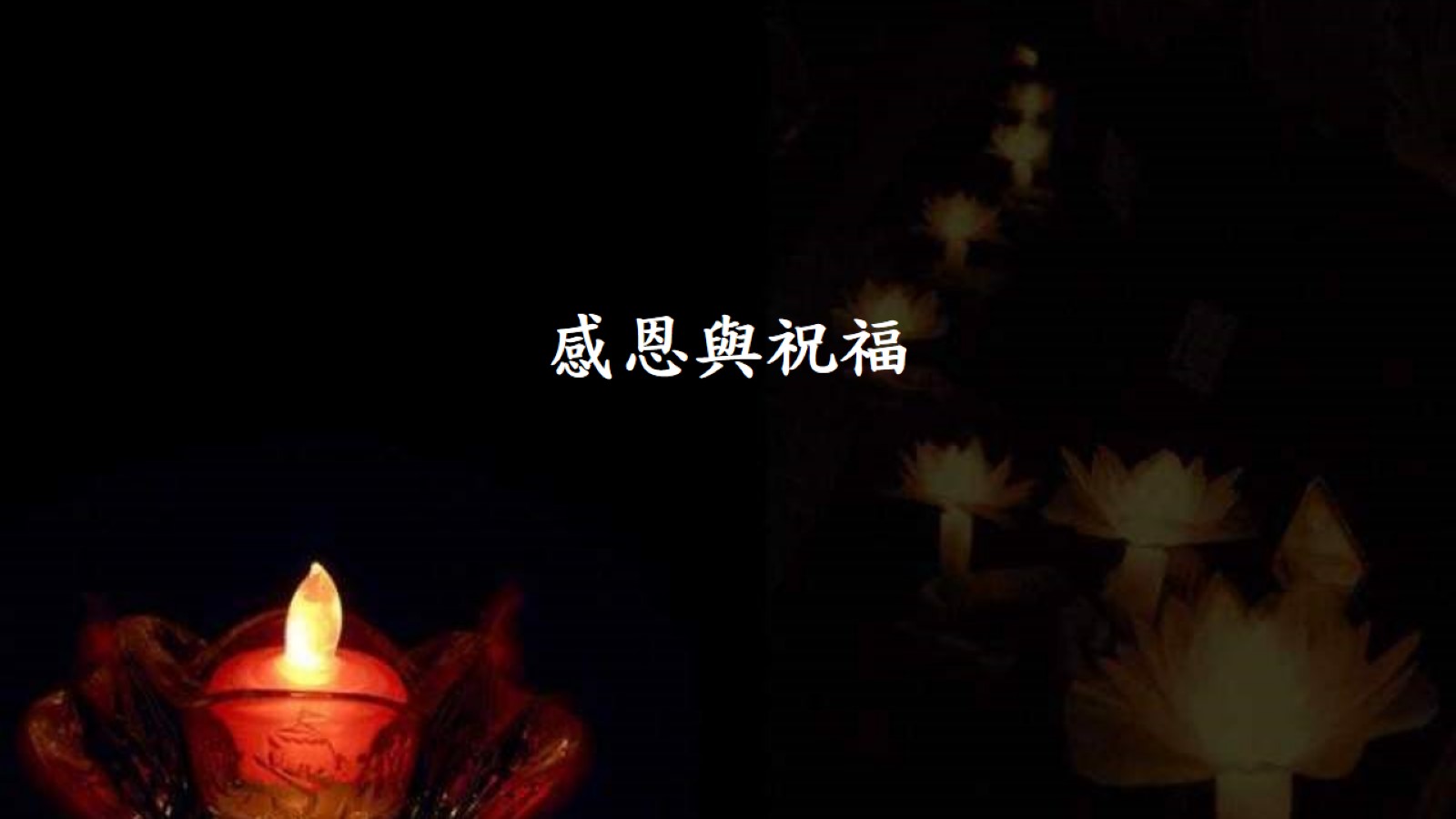 感恩與祝福